To Know from Durham (2008)
VCF couples’ S-D processes:
Rules-driven determ. of appropriateness
Cultural criteria
Gendered criteria
Motivational/Contextual criteria
Risk criteria
Confidant selection-external boundary linkages determ. by same 4 criteria and
Acceptance/similarity
Concealment characteristics
WHO they chose to hide from & Reasons for concealment
Risk neg rxns
Risk lack of understanding
Subsystems (e.g., marital, parent-child, sibling)
Smaller units w/i larger system
Share charac’s of larger system, BUT…
Each type = separate mini-culture (norms, roles, behav’s, expectat’s)



Must maintain bound’s for system function
Systemic Boundaries
Demarcat. Indicat. WHO/WHAT is in/out system
   
     

2 Forms of BOUNDARIES:
SYSTEMIC BOUNDARIES (who is in/out of “family”)
INFO BOUNDARIES (what is in/out of family)
First, SYSTEMIC BOUNDARIESDeterm. what = Family
EXTERNAL BOUND’S	
   
Permeable separat. b/w    

Phys. or psych. limits
Permeable/Flexible
Rigid/Inflexible
Almost invisible
INTERNAL BOUND’S	
  
  
Comm Patterns
Diffuse   


Rigid
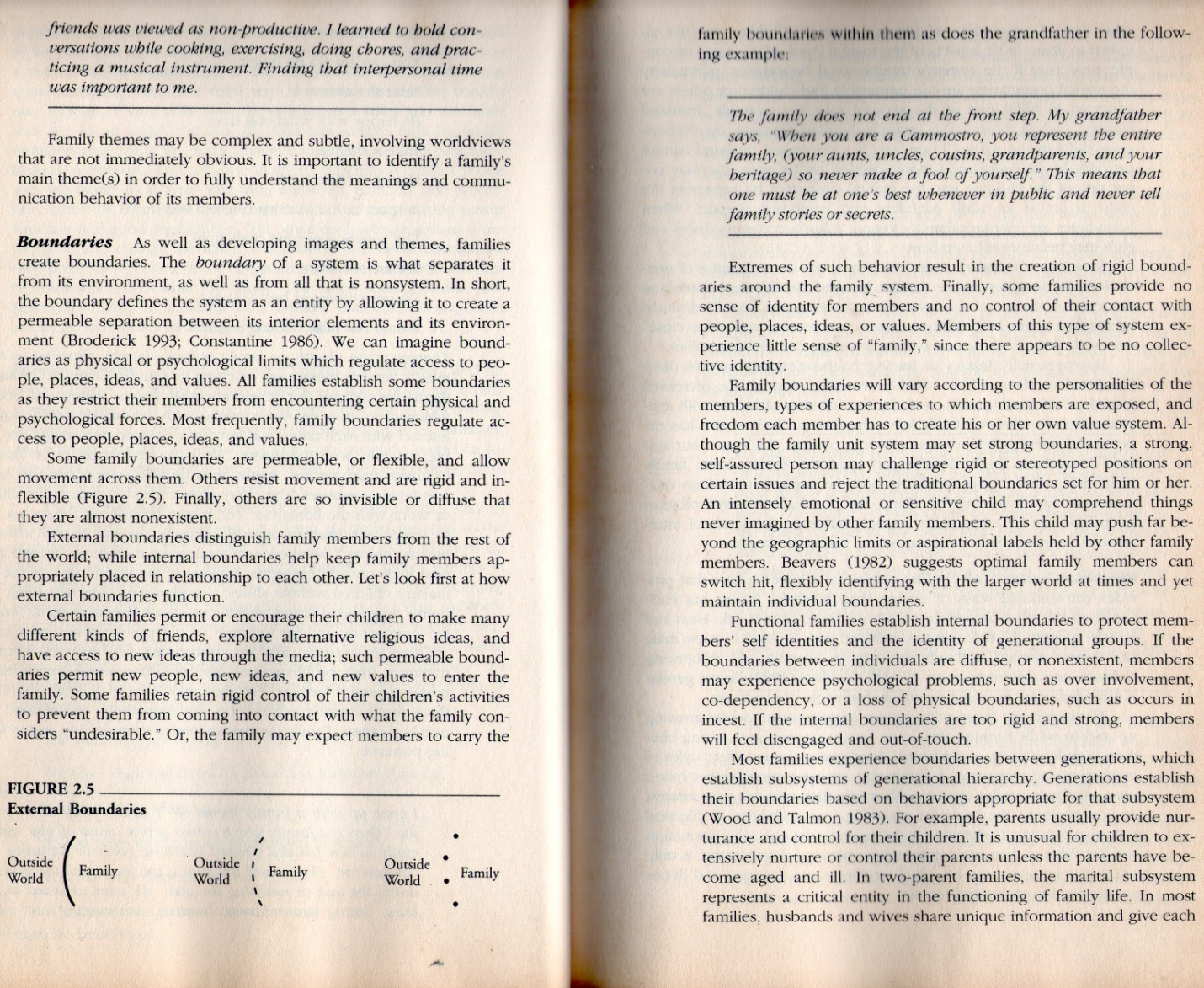 Why set boundaries?
EXTERNAL BOUND’S
Restrict
  


Regulate
INTERNAL BOUND’S
Protect
What affects Systemic Boundaries?
Personalities – 

Exposed exper. – 

Internal system freedom  

IDEAL 
Internal/External Family Privacy Orientation(Serewicz & Canary, 2008)
Second, INFO BOUNDARIES
Communication Privacy Management (Sandra Petronio, 1991)
Theory w/ a million names…
INFO Boundaries in Families
We constantly balance!
Openness vs. Closedness (viewed as equally good)
                                             (disclosing info freely)
Promotes intimacy
Risks vulnerability
                                             (keeping info private)
Promotes autonomy
Risks isolation
Privacy Orientation
Informs conceptual border around private info
Differs in
Privacy Boundary Coordinat. Patterns
Inclusive*
  
Ex. Young adults FB-friend parents:
Profile updaters/Prvcy-setting adjusters  lower conversat. & higher conformity orientat. (Ball et al., 2013)
Ex. Parents’ financial info to kids – avoid worry/shame/judg. (Romo, 2011)
Intersected*
  
Unified*
  
Ex. Compared to Laissez-faire/Conversat., Protective (Conform.) families   more member trait-prvcy (Bridge & Schrodt, 2013) 
Relationship-Specific